パソコン教室向け採点業務
支援システム開発プロジェクト
[PM] 土屋
[メンバー] 柴田・田面・千々岩・富田・西川
A13
プレゼンの流れ
1. 背景									4. 模擬試験問題作成に関して
2. 目的 / 目標						5. 制約条件など
3. システム内容
‹#›
1.  背景
仮想クライアント詳細
‹#›
1.  背景
企画の背景
・ 生徒の情報などが紙媒体と既存システムの併用


・ 模擬試験の採点を手動で行っている
‹#›
1.  背景
採点システムの業務フロー
・決められた試験日があるわけではない
・採点を１度に行う数はまばらである
担当者のヒアリングを基に作成
‹#›
1.  背景
採点システムの業務フロー図
Before / After
テストを提出
生徒一人のデータを回収
テストを提出
複数人のデータを回収
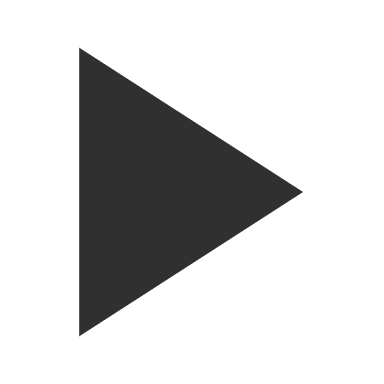 Scratchにデータを読み込む
級などを選択する
システムへアップロード
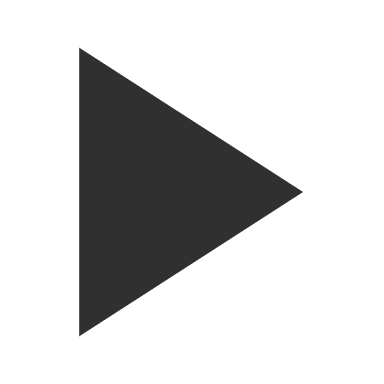 解答データを読み込む
採点基準を参考に採点
ボタンを押す
提出データをキャプチャ
点数を出す
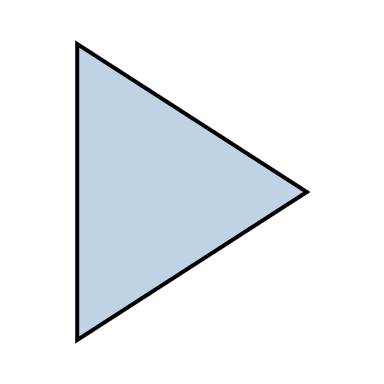 採点を画像処理で行う
合格証を発行
合格証と結果を貰う
満点か否かを採点
データベースへ保存
結果を確認する
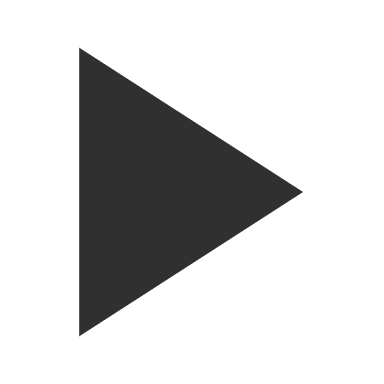 終了
終了
担当者のヒアリングを基に作成
‹#›
2.  目的 / 目標
目的・目標
目的
ジュニアプログラミング検定に準拠した採点業務を支援する
目標
採点で行う画像比較の一致率を98％以上にする
同時に生徒の回答を10件以上採点する事ができるようにする
‹#›
3.  システム内容
実装予定機能一覧
‹#›
3.  システム内容
システム構成図
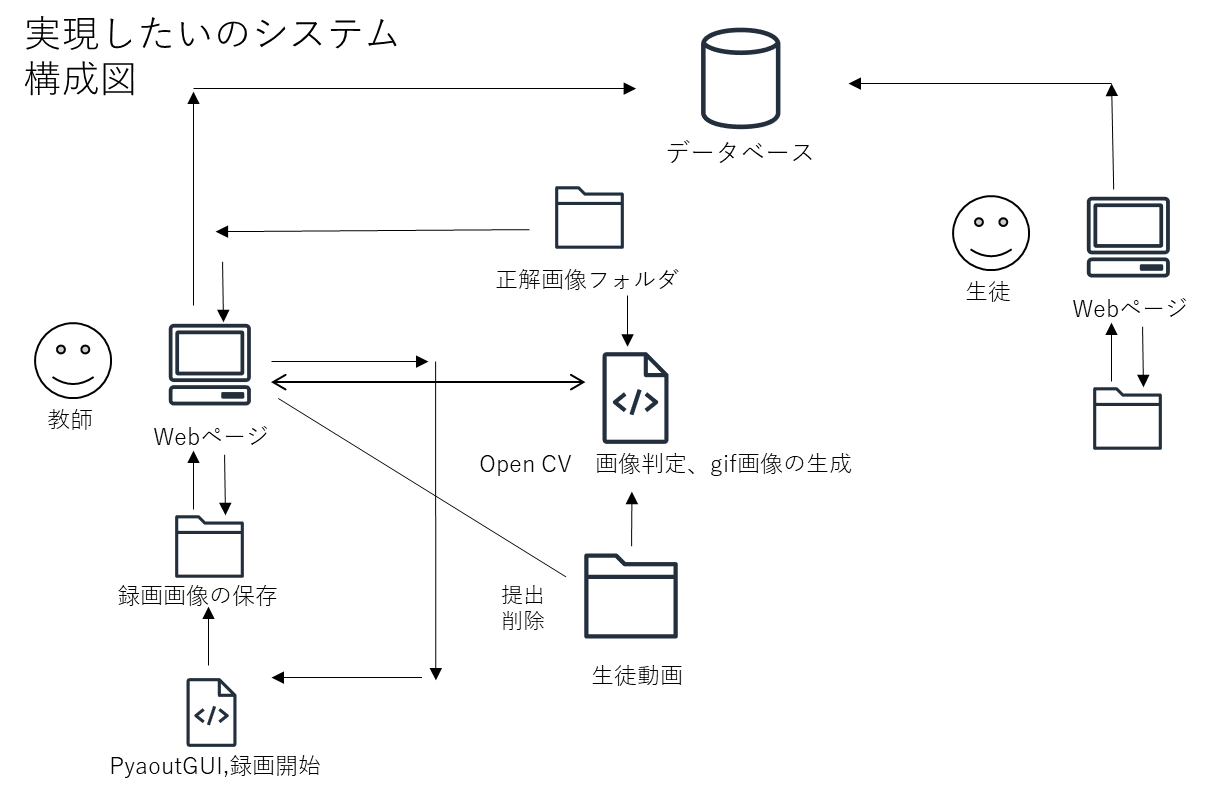 開発環境
github
使用言語
Python / HTML
CSS / SQL
使用ライブラリ
OpenCVPyAutoGUI
Flask
‹#›
3.  システム内容
画面設計(画面一覧)
スタッフ設定画面
ログイン画面
管理者
メニュー画面
スタッフ
メニュー画面
生徒情報画面
問題設定画面
採点画面
生徒
メニュー画面
受験履歴画面
‹#›
3.  システム内容
画面設計(画面遷移)
ログイン画面
《開始点》
スタッフメニュー画面
[ 終了 ]
採点画面
終了処理
《終了点》
[ 戻る ]
[ 採点 ]
採点画面
採点結果
処理
採点結果を表示
‹#›
3.  システム内容
画面設計(画面レイアウト1/2)
ログイン画面
メニュー画面(管理者)
スタッフ設定画面
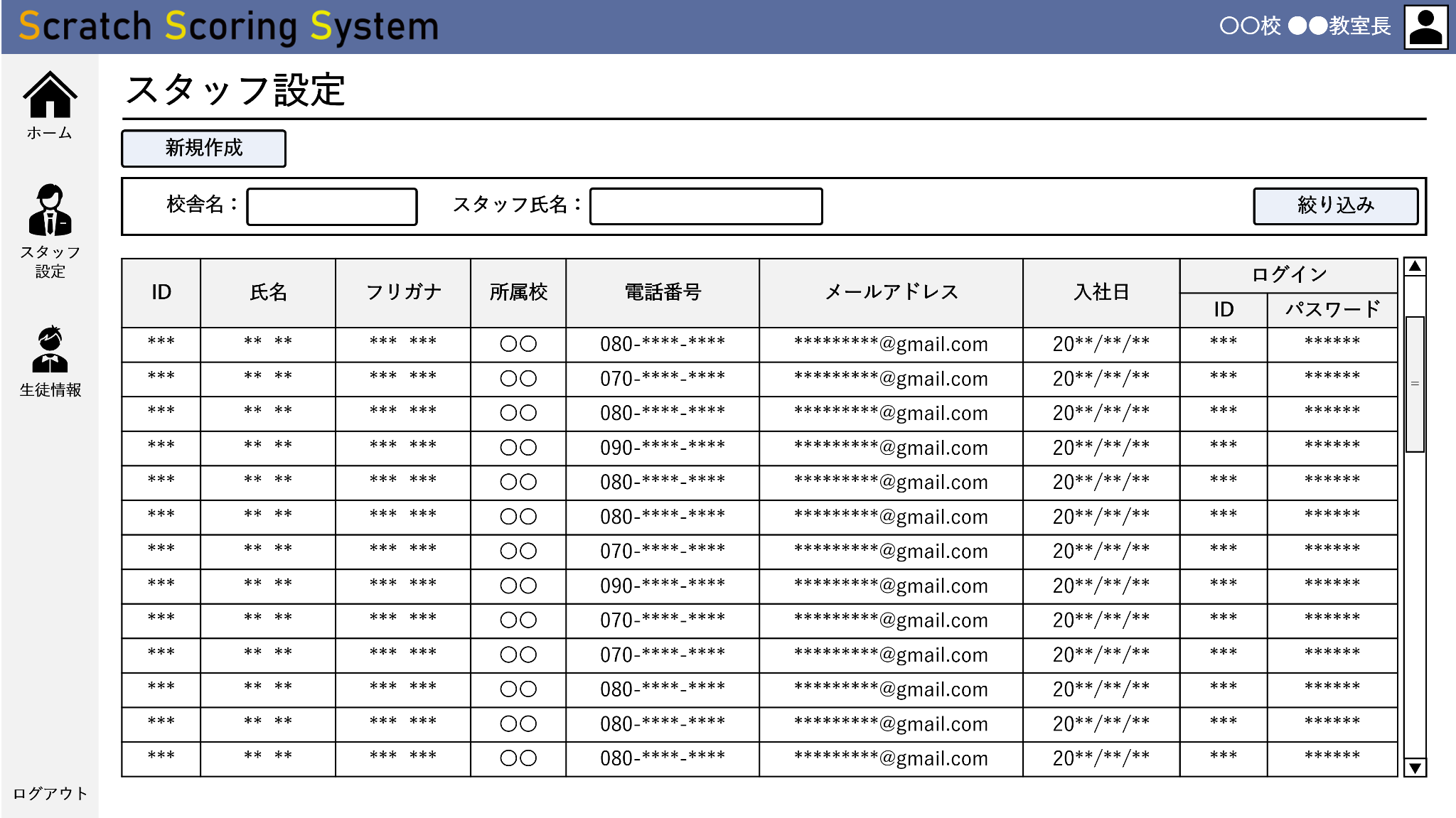 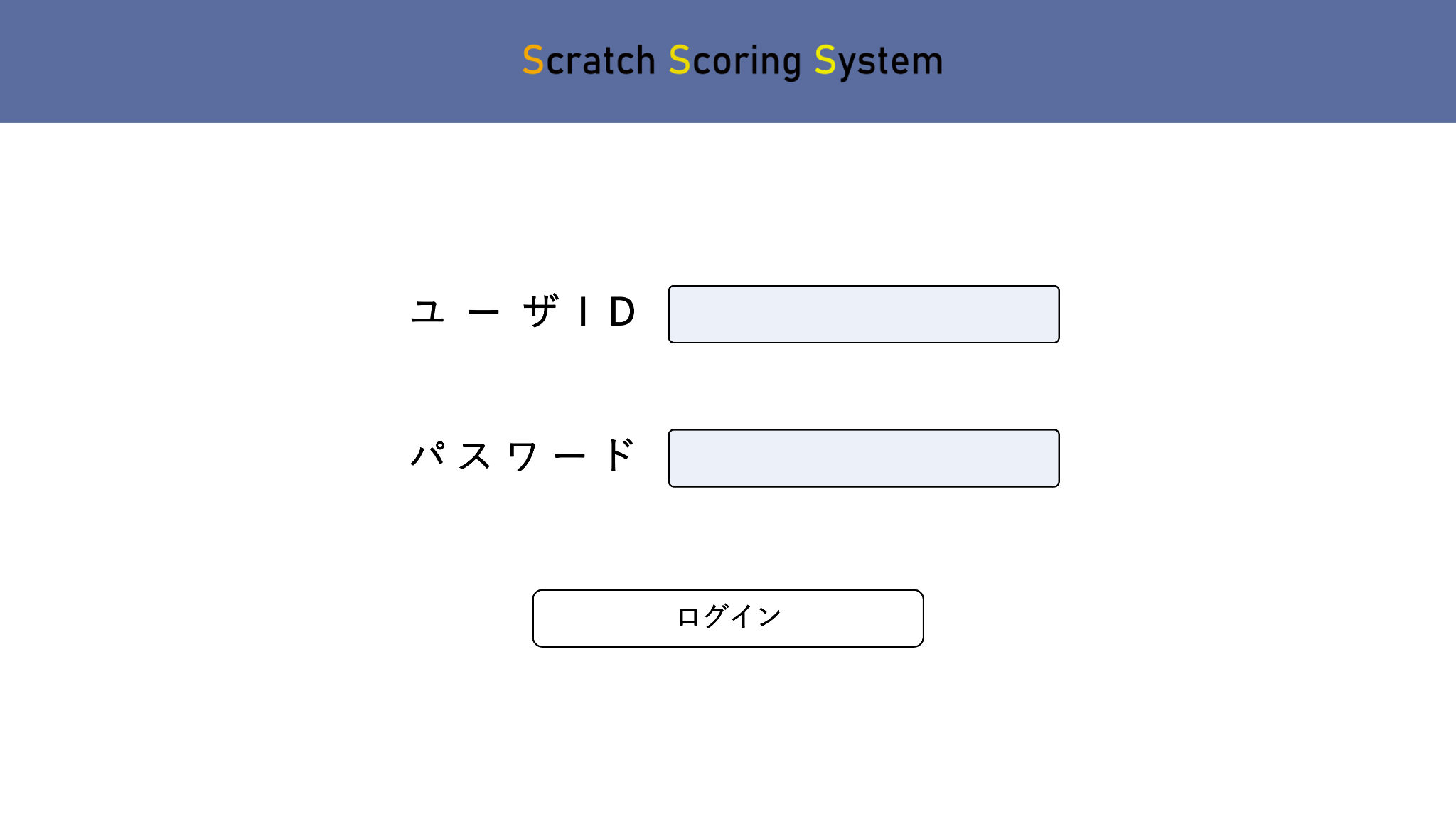 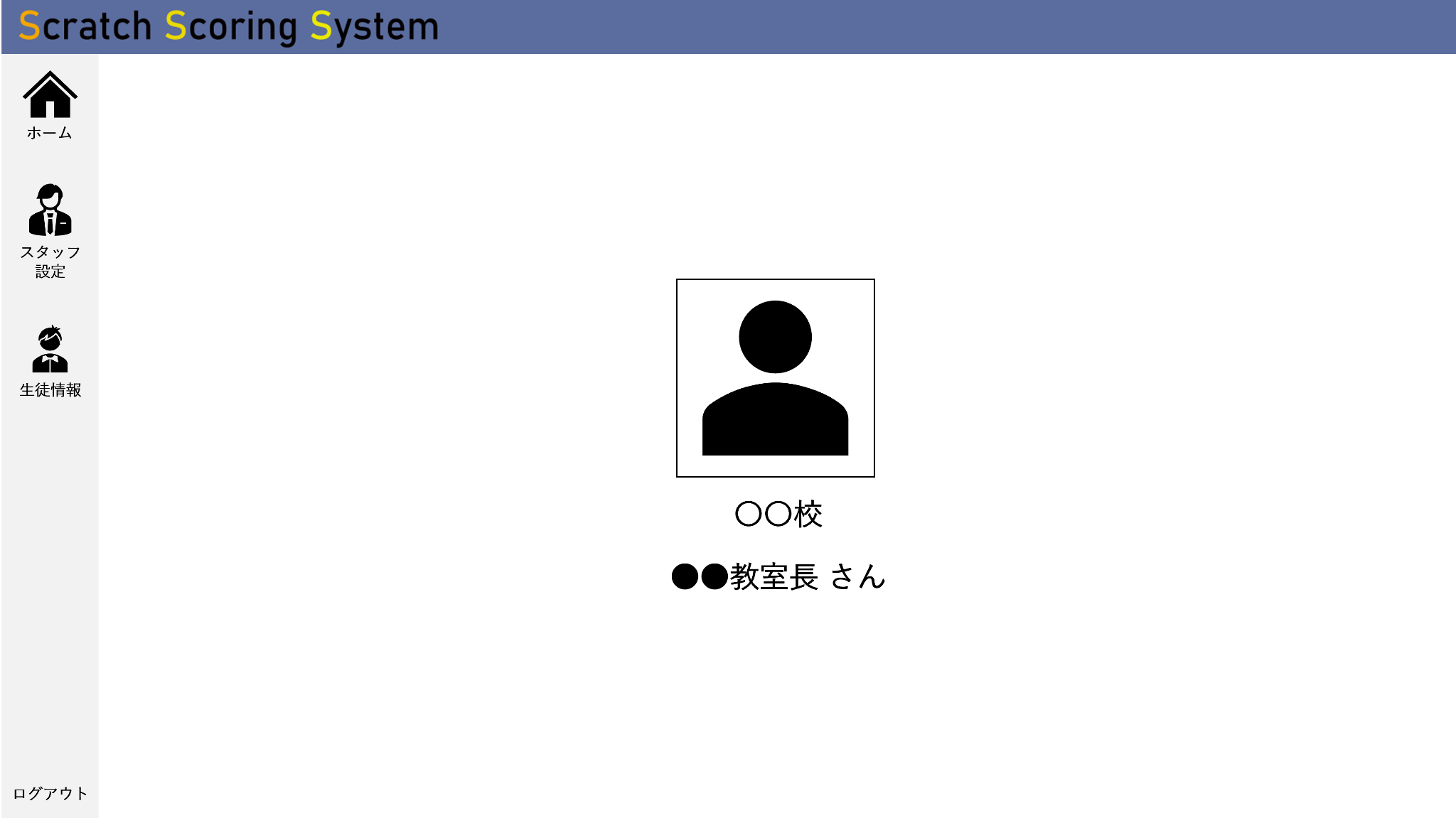 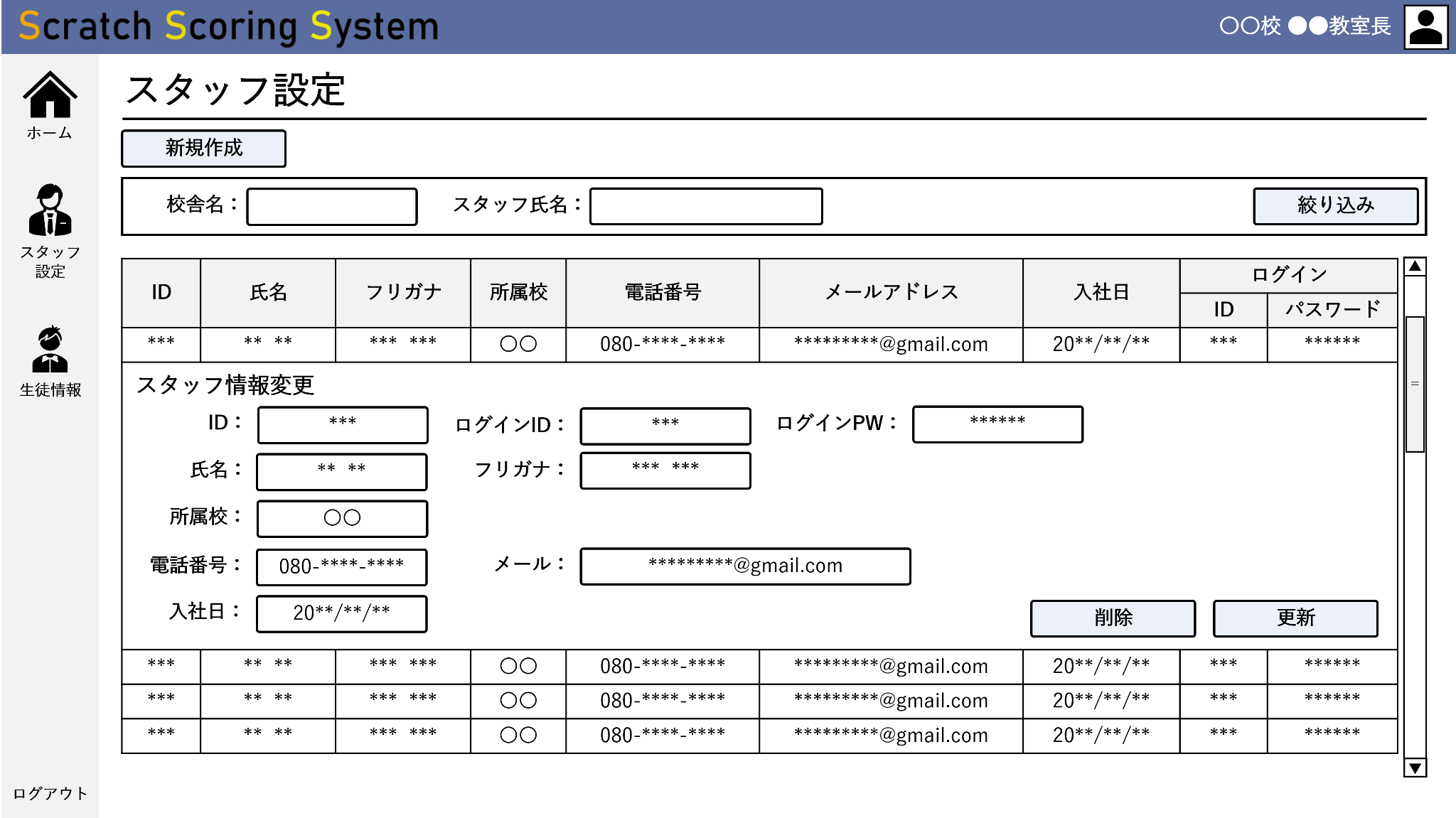 メニュー画面(スタッフ)
メニュー画面(生徒)
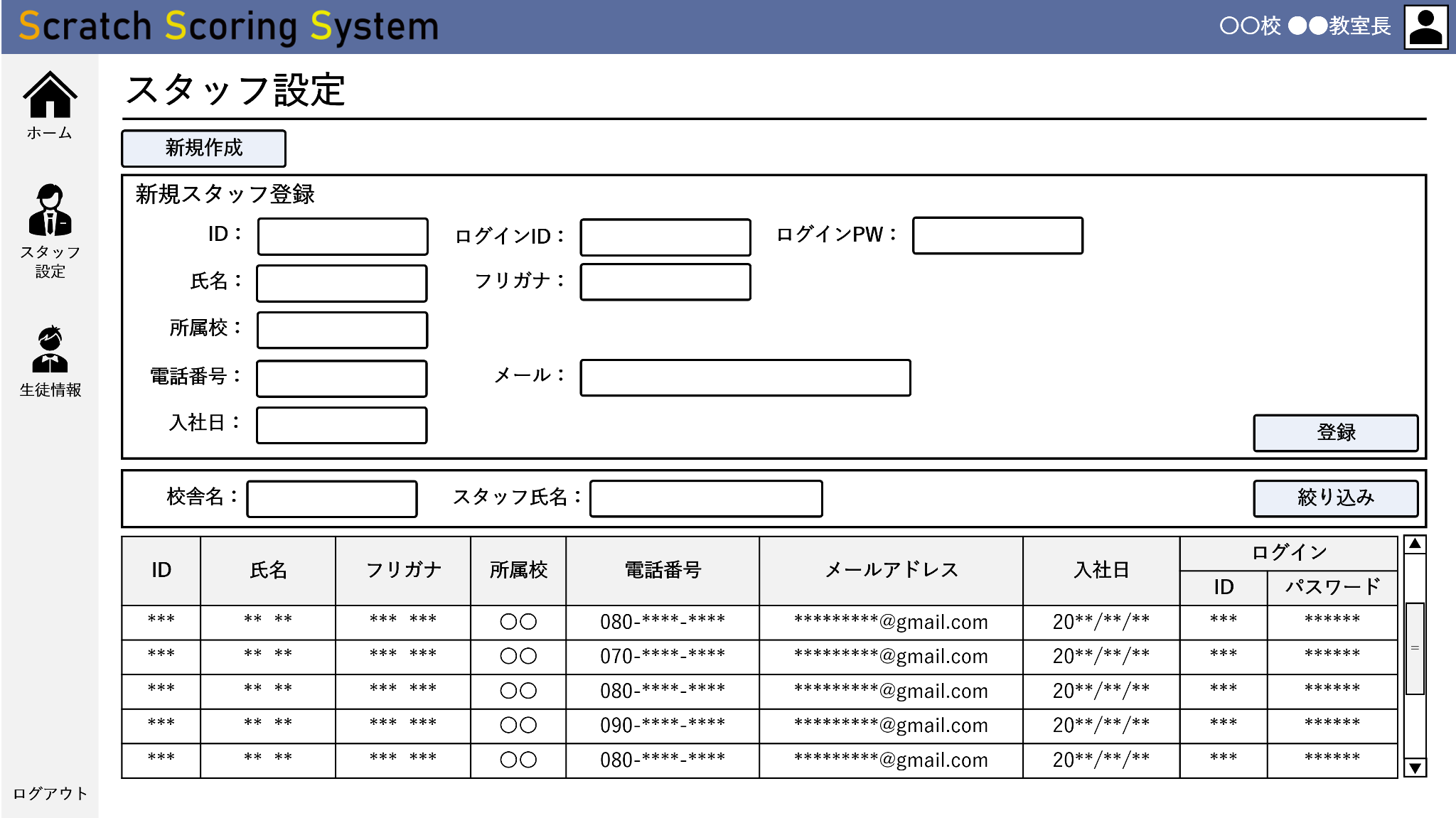 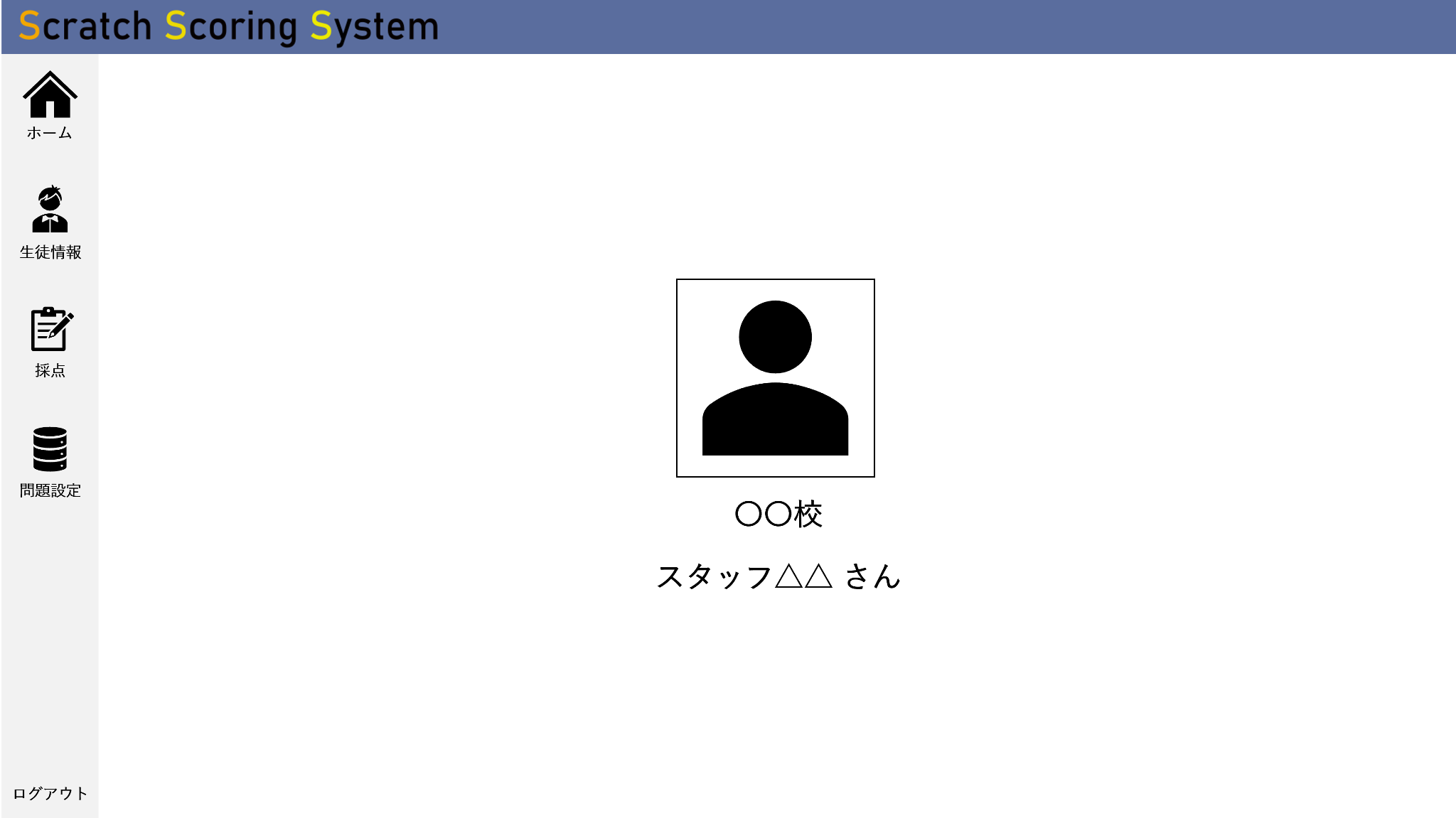 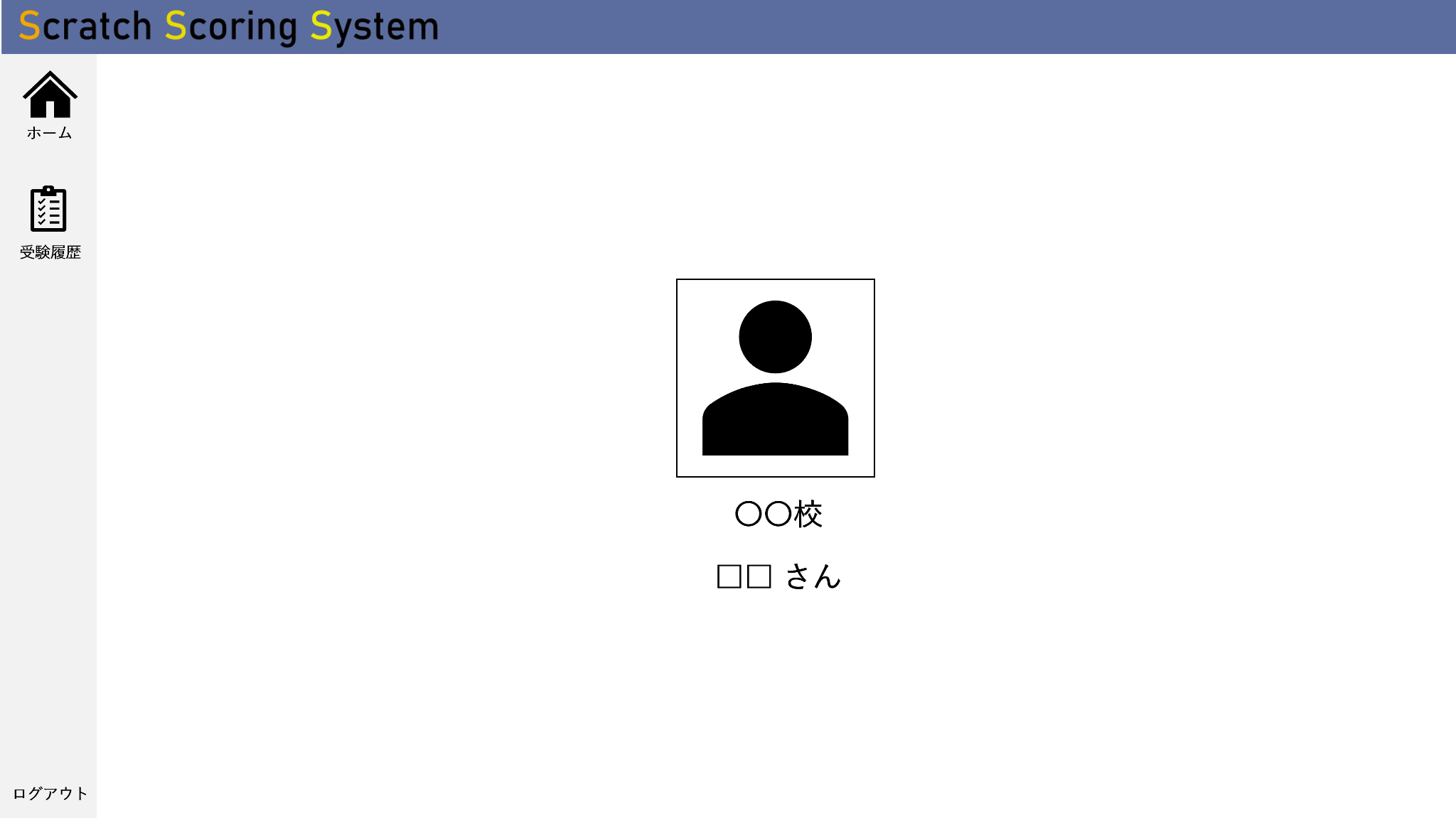 ‹#›
3.  システム内容
画面設計(画面レイアウト2/2)
生徒情報画面
採点画面
問題設定画面
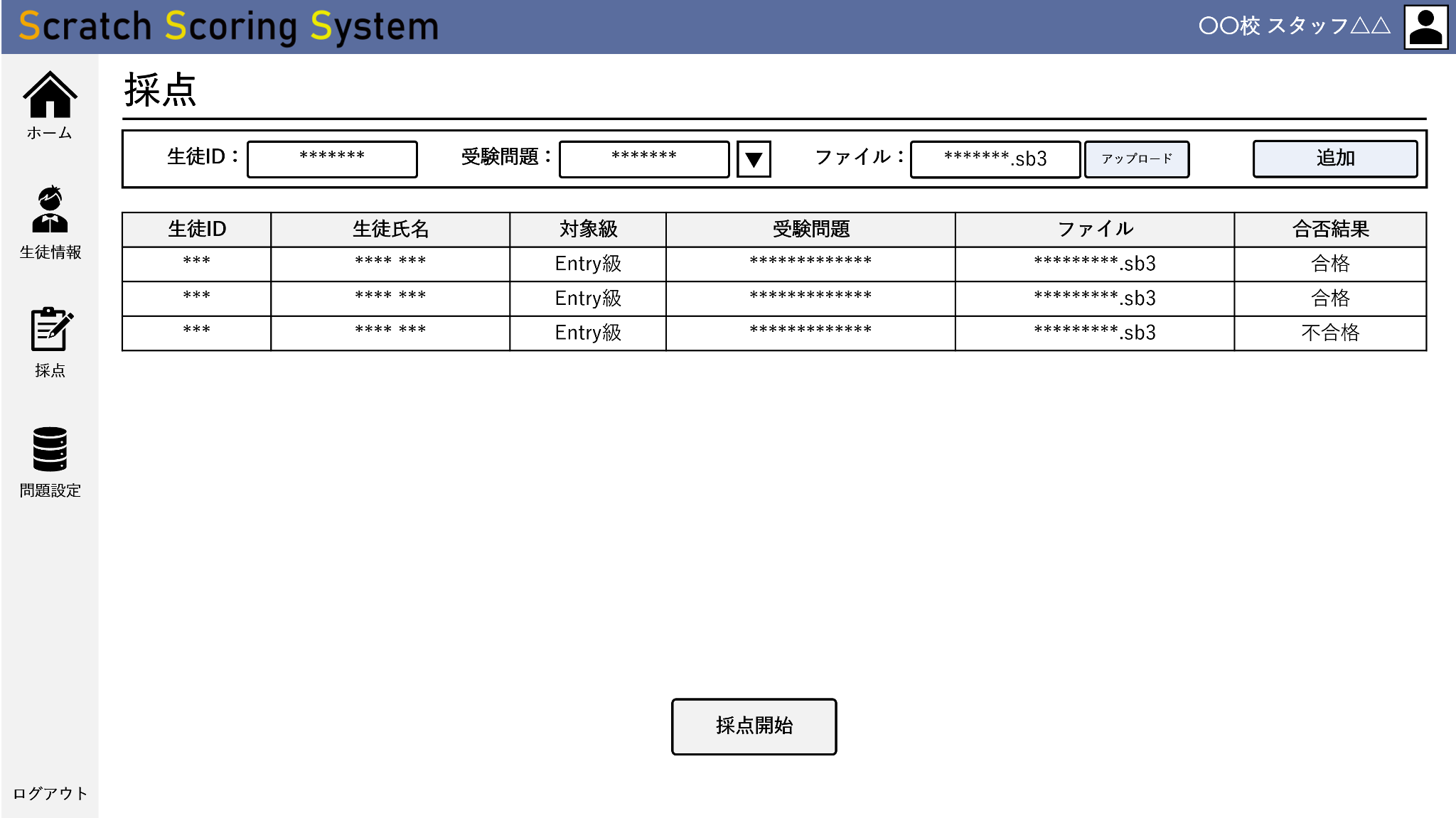 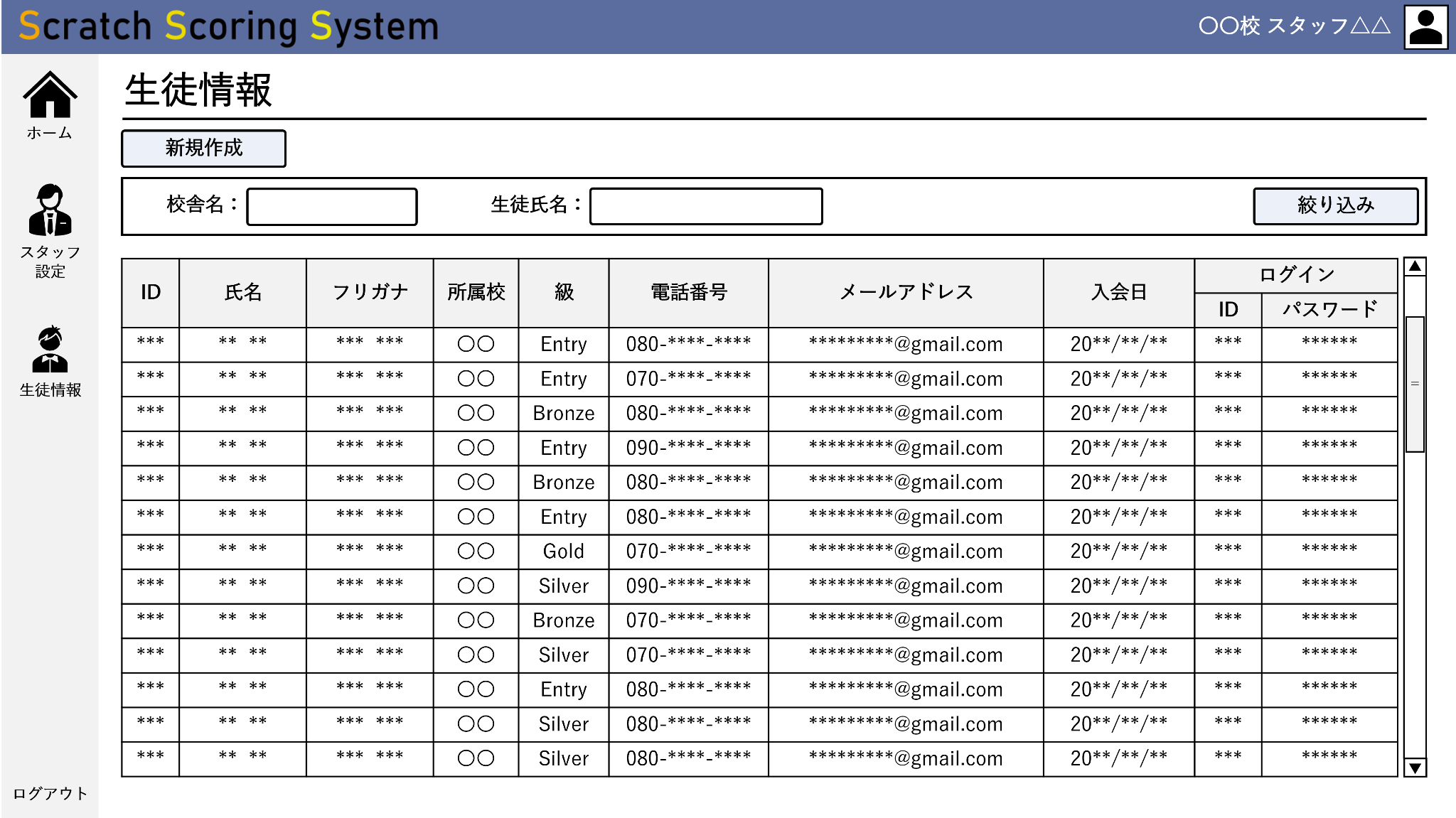 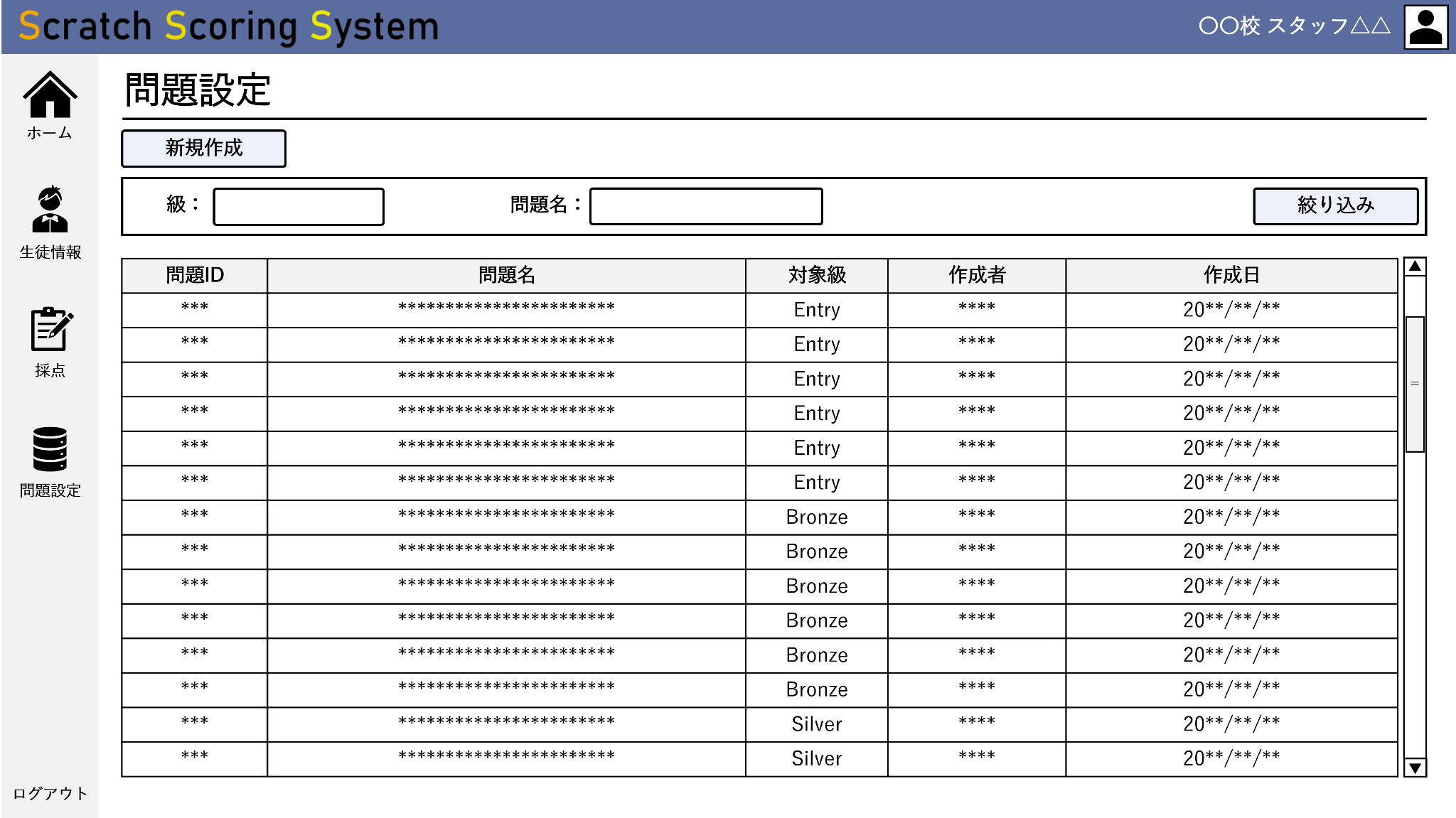 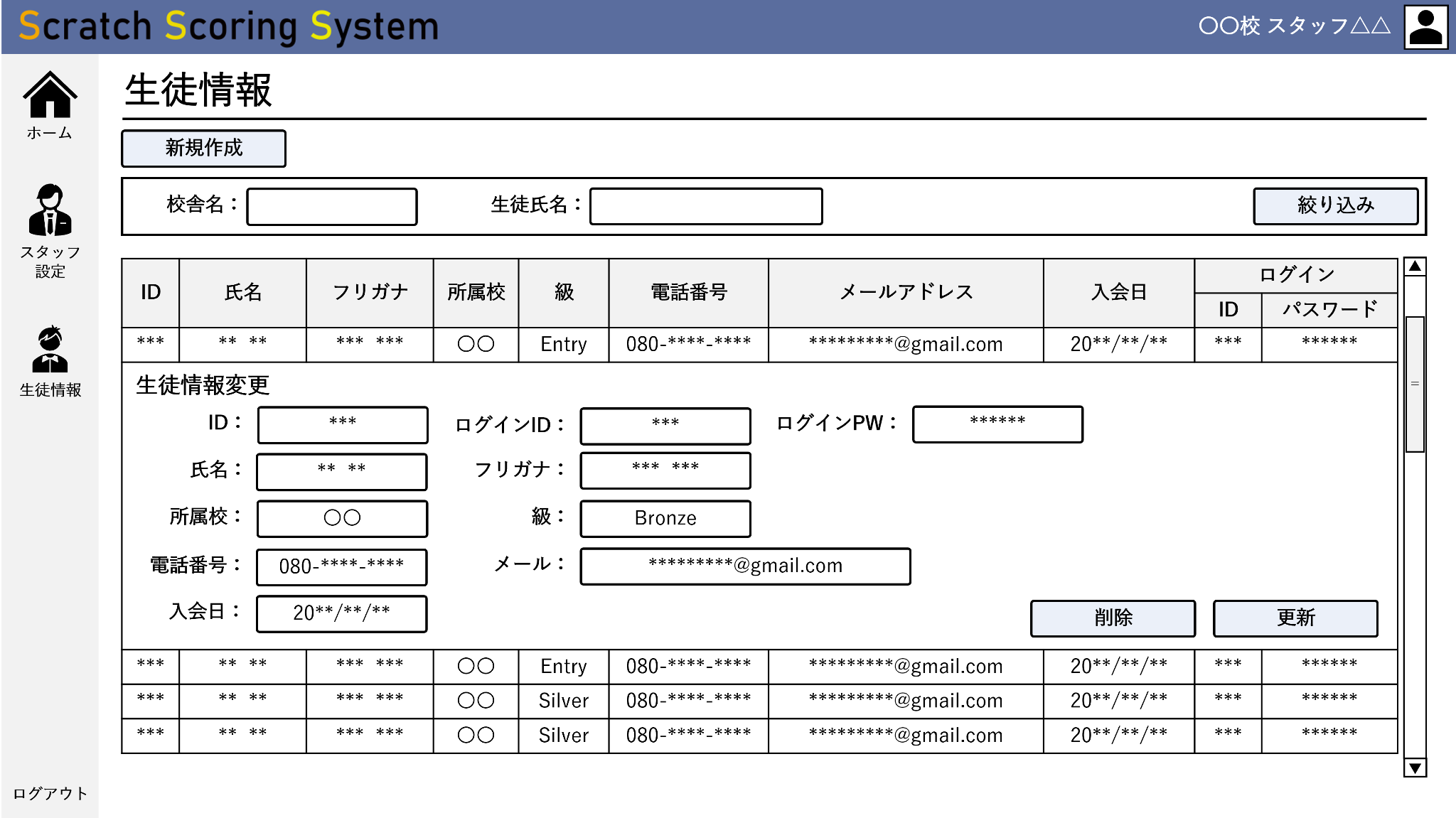 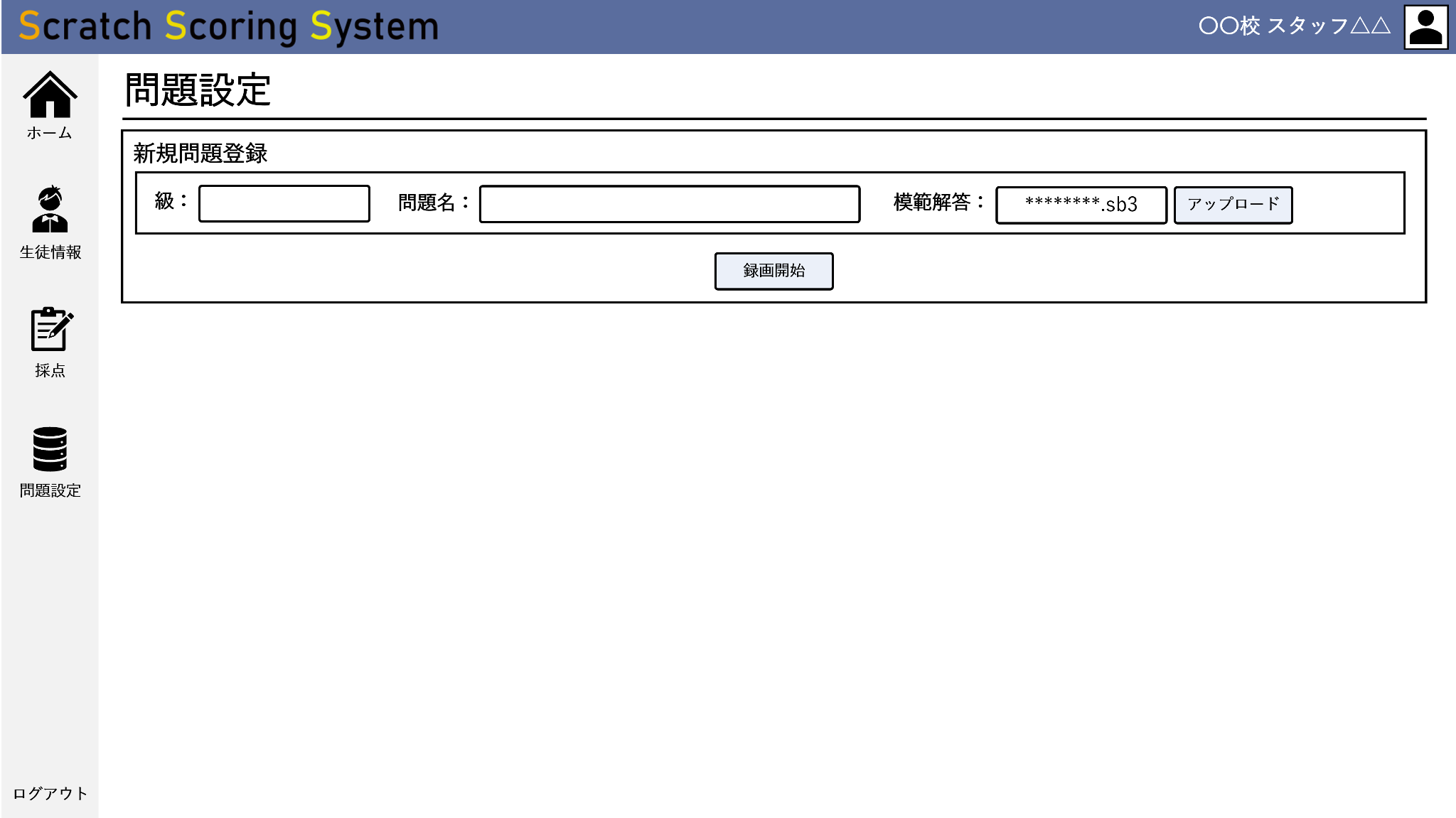 受験履歴画面
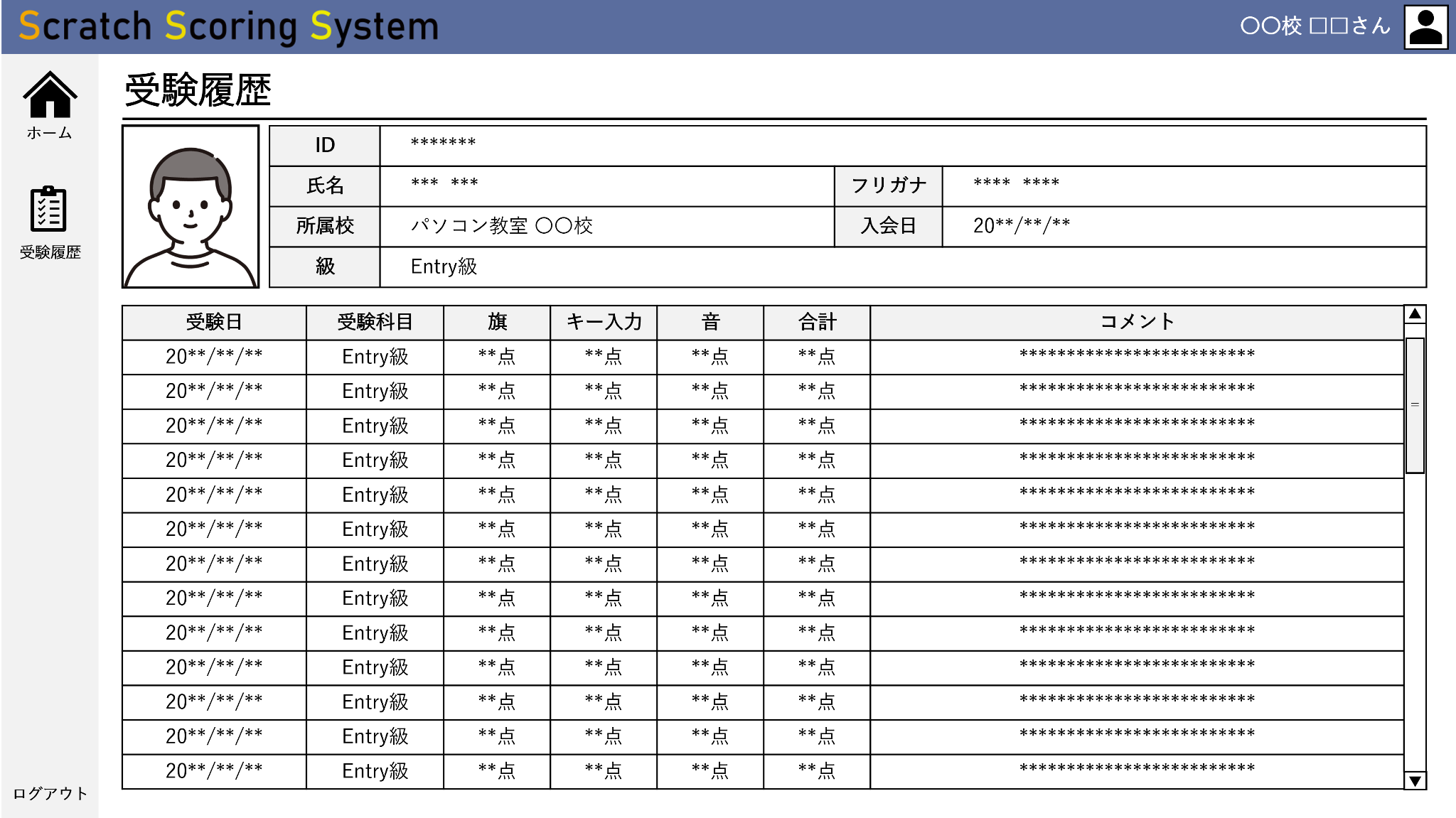 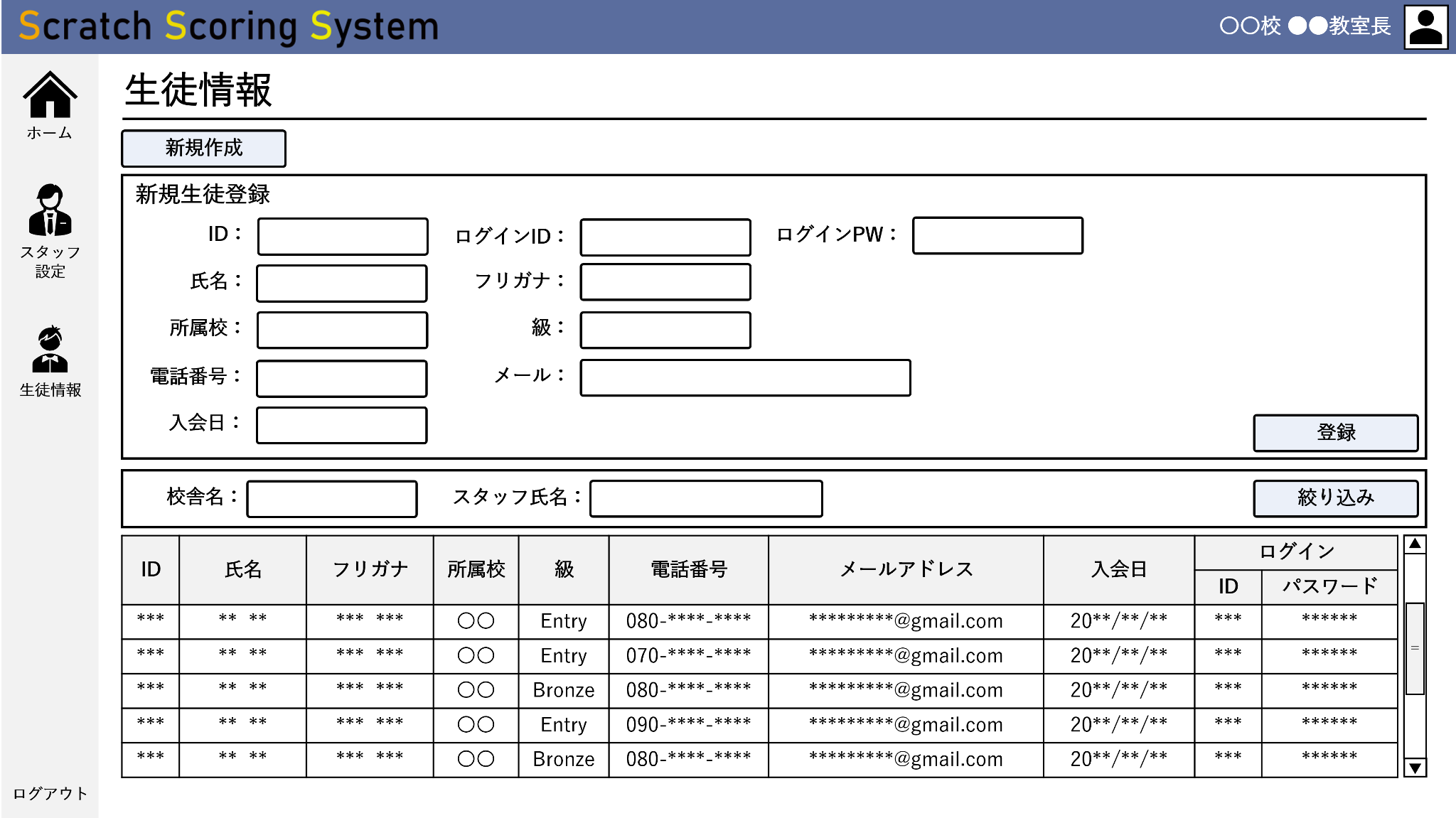 ‹#›
3.  システム内容
模範解答データ 処理フロー（画像）
問題設定画面を開く
適宜、指定キーの入力を自動で行う（PyAutoGUI）
sb3ファイルをアップロード
キャプチャを任意の秒数で終了させる
指定キーの入力を行う（必須ではない）
撮った動画を0.3秒間隔で切り取る
録画開始ボタンを押す
模範解答データとしてデータベースに保存
Scratch(Desktop版)に飛ぶ
sb3ファイルをScratchに読み込む
画面キャプチャを行う（PyAutoGUI）
スタートの旗をクリック（PyAutoGUI）
‹#›
3.  システム内容
採点システム 処理フロー（画像）
採点画面に飛ぶ
撮った動画を0.3秒間隔で切り取る
sb3ファイルをアップロード
画像の数だけ繰り返し
Scratch(Desktop版)に飛ぶ
OpenCVとnumpyの
arry_equalで画像を比較
sb3ファイルをScratchに読み込む
一致
不一致
画面キャプチャを行う（PyAutoGUI）
スタートの旗をクリック（PyAutoGUI）
満点か否かを採点し、データベースに保存
適宜、指定キーの入力を自動で行う（PyAutoGUI）
キャプチャを任意の秒数で終了させる
‹#›
3.  システム内容
採点システム 処理フロー（音）
「.mp4」を「.wav」に変換
音声グラフを作成(加工)
OpenCVとnumpyの
arry_equalで画像を比較
不一致
一致
満点か否かを採点し、データベースに保存
‹#›
3.  システム内容
採点データ 処理の流れ(比較)
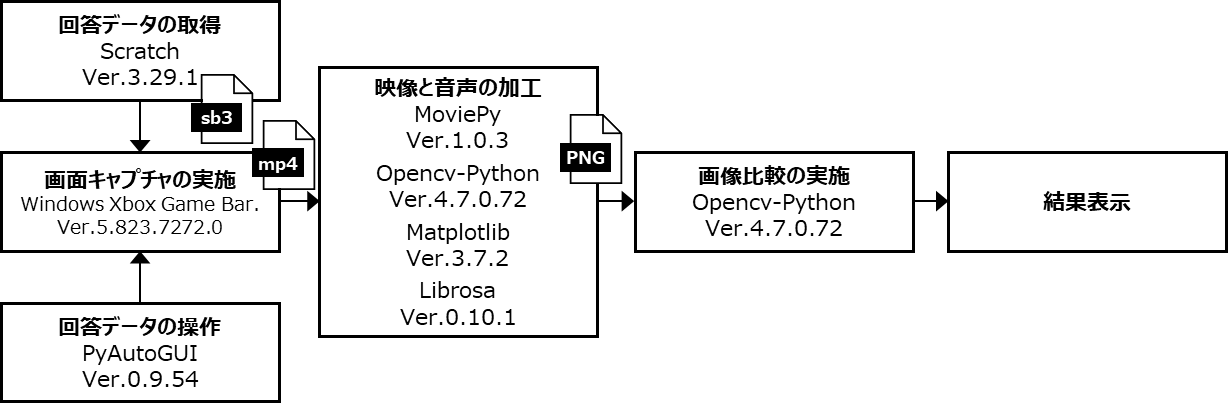 ‹#›
3.  システム内容
音の比較
模範解答
不正解例
正解例
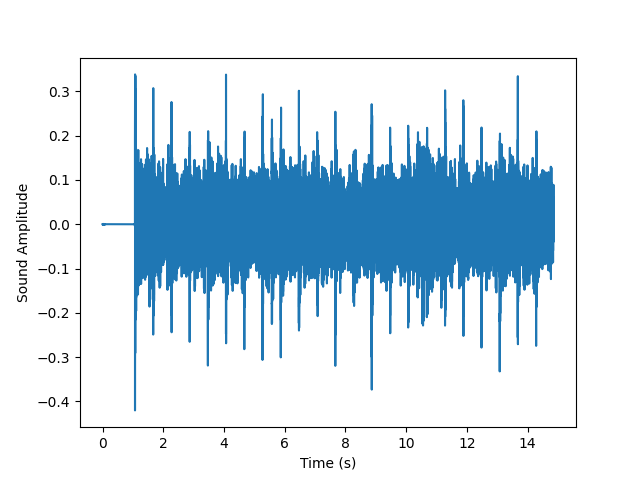 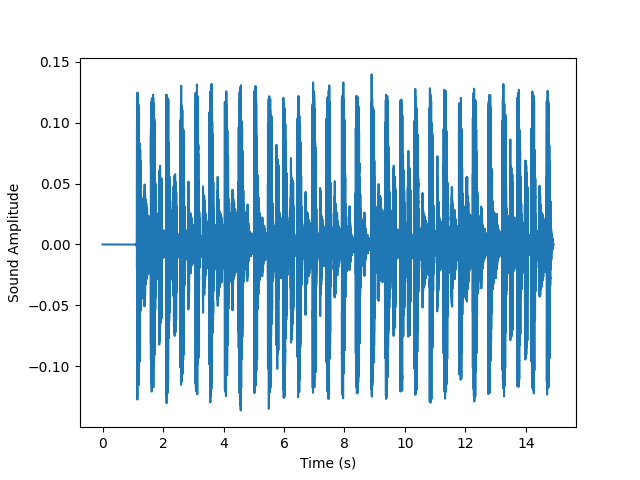 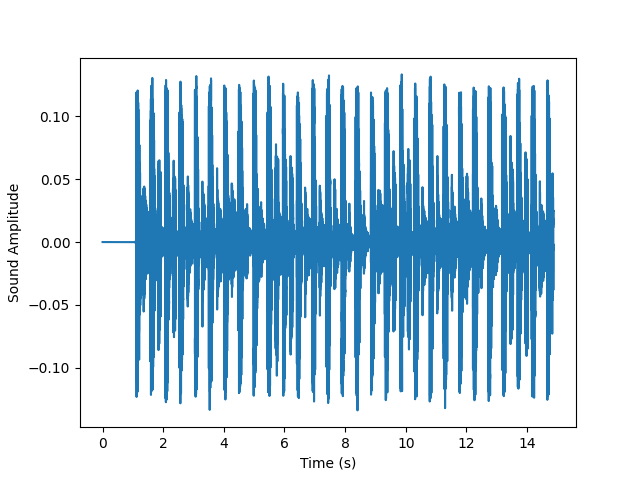 音の比較について
波形を抽出し、画像での比較を実施
一致度 93%で正解とする ／ 精度 100%
音が限定的なものであるため、2次元で十分であると結論付けました。
‹#›
3.  システム内容
採点方法
・ 模範解答20個分と回答データ2個分を比較し、採点を行う

   →40パターンを採点し、１パータン以上が正解であれば、合格
画像生成について
判定動作条件
１秒間に３枚程度の画像を生成する
一致率が98％以上であれば正解とする
各級の録画時間は20秒前後
‹#›
3.  システム内容
DB設計(リレーション)
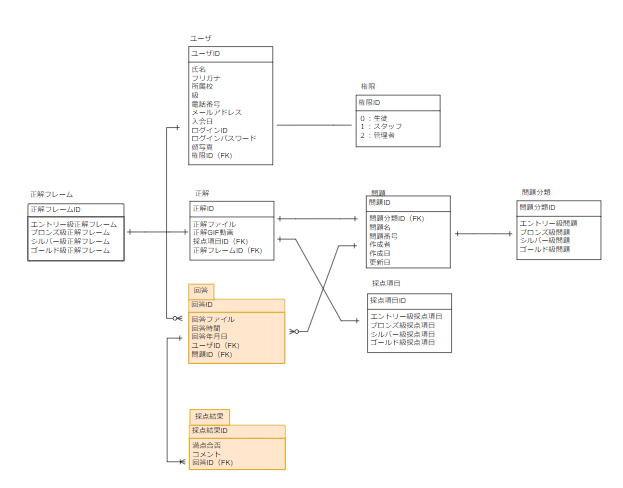 参考文献：最終ページを参照
‹#›
3.  システム内容
DB設計(テーブル一覧 / 定義)
《 テーブル一覧 》
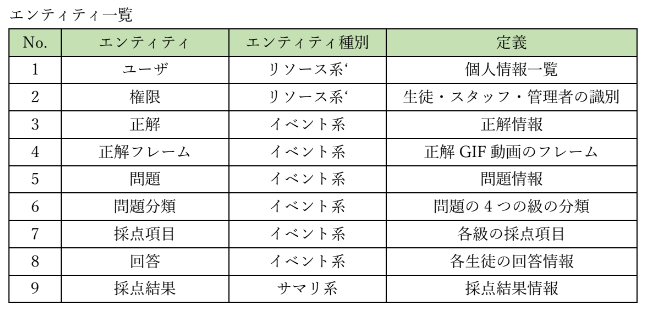 《 テーブル定義 》
DB設計書参照
‹#›
4.  模擬試験問題作成に関して
各級の作成内容
出典：https://www.sikaku.gr.jp/js/ks/common/dl/cattering02.pdf
‹#›
4.  模擬試験問題作成に関して
作成した各級のもんだい
エントリ｜級
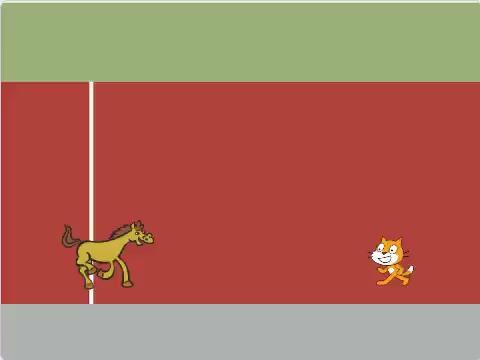 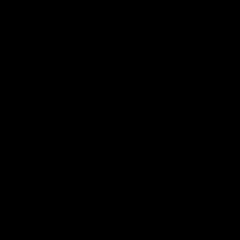 ブロンズ級
シルバ｜級
ゴ｜ルド級
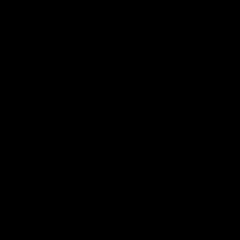 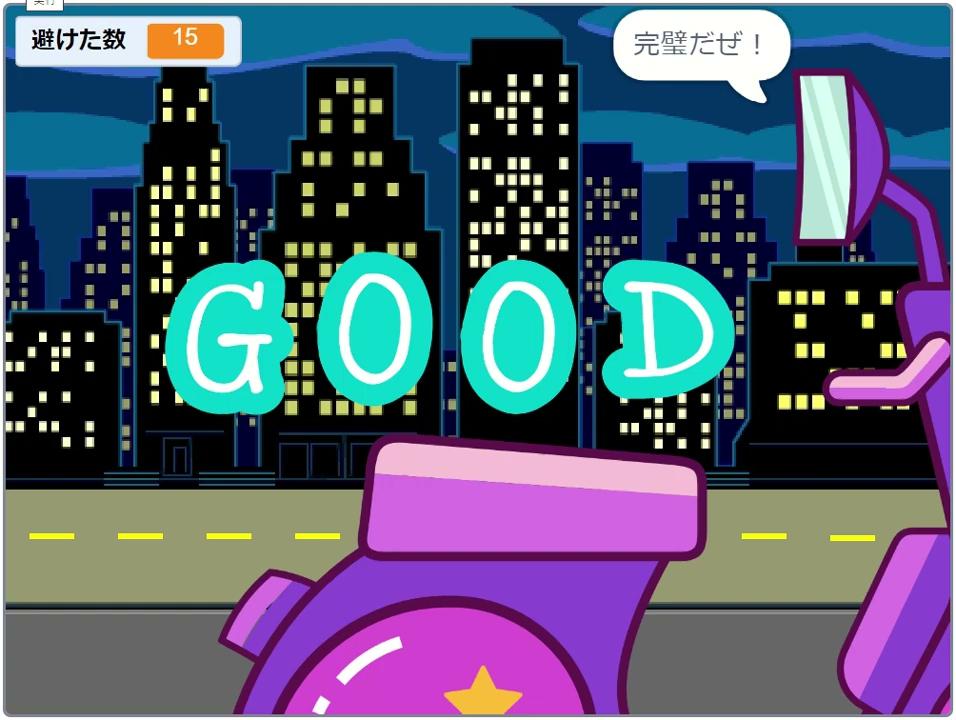 採点基準表
‹#›
5.  制約条件など
制約条件
・ アレンジは考慮しないものとする
・ ブロック「乱数」の問題は含まないものとする

・ 採点を行う際は、半角入力に設定するものとする

・ ローカル上のスタンドアロンアプリとする
‹#›
参考文献
# SI Object Browser ER | 「ER図とは？書き方やテクニックをわかりやすく解説」より
https://products.sint.co.jp/ober/blog/create-er-diagram

# Qiita | 「注文・カート機能のER図について」より
https://qiita.com/codeReona/items/f7f0eef3ababef130018

# Qiita | 「エンティティとは 　DB設計」より
https://qiita.com/ooyy0121/items/bc35c3e1799d5203aa14

# Qiita | 「ER図を基本からまとめてみた【入門】」より
https://qiita.com/kanfutrooper/items/7ed3f3229a466d641cdb

# Knooto | 「システムのアクセス制御(捜査権限管理)設計」より
https://knooto.info/software-design-access-control/

# アンドエンジニア | 「データベース設計には必須！ER図に書き方を解説！」より
https://and-engineer.com/articles/YZ9pUBIAACAAe386

# Qiita | 「【DB設計】No.1 『DBのリレーションとER図』」より
https://qiita.com/kohki4115/items/75e0618b3830f96bfa1b

# Edrawsoft | 「ER図の例とテンプレート」より
https://www.edrawsoft.com/jp/er-diagram-examples.html

# IPA | 「機能要件の合意形成ガイド」より
https://www.ipa.go.jp/archive/files/000004509.pdf
‹#›